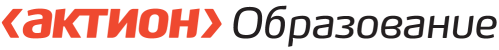 Вебинар
«Как разработать ООП по новым ФГОС НОО и ООО»
Губанова Елена Владимировна,
ректор ГАУ ДПО «СОИРО», доцент, к.п.н., 
профессор кафедры управления образовательными
системами им. Т.И. Шамовой ИСГО МПГУ
Программа вебинара
Какой вариант выбрать: перевести на новые ФГОС сразу все классы с 1 по 9-й или растянуть переход на годы.

Как разработать составляющие ООП по новым ФГОС: учебные планы, планы внеурочной деятельности, календарные учебные графики, программы формирования УУД и рабочую программу воспитания.

Как организовать углубленное изучение отдельных предметов на уровне НОО и ООО.

Как разработать рабочую программу предмета или курса с учетом рабочей программы воспитания и применения ЭОР и ЦОР, как это отразить в программе.
КАКОЙ ВАРИАНТ ВЫБРАТЬ:
перевести на новые ФГОС сразу все классы с 1 по 9-й или растянуть переход на годы?
Последовательность действий 
по введению обновленных ФГОС НОО И ООО
Обязательное введение ФГОС

Введение ФГОС по мере готовности
<Письмо> Минпросвещения России от 15.02.2022 N АЗ-113/03"О направлении методических рекомендаций"(вместе с "Информационно-методическим письмом о введении федеральных государственных образовательных стандартов начального общего и основного общего образования")
РЕКОМЕНДУЕТСЯ
СРОКИ
Последовательность действий 
по введению обновленных ФГОС НОО И ООО
ВАЖНО
К 2024-2025 учебному году обеспечить переход на обучение в соответствии с обновленным ФГОС 2-4 классов и 6-9 классов
Образовательная организация должна принять такое решение не позднее 1 апреля 2022 года
Решение в отношении 2-4 классов и 6-9 классов о переходе на обучение в соответствии с требованиями обновленных ФГОС принимается при наличии согласия родителей
Основные изменения ФГОС НОО И ООО
прописаны критерии сформированности УУД и достижения личностных результатов
конкретизированы требования к предметным результатам
закреплена вариативность содержания программ
второй иностранный язык перестал быть обязательным
расширены требования к материально-технической базе
изменен объем нагрузки
введены  новые требования к рабочим программам
КАК РАЗРАБОТАТЬ СОСТАВЛЯЮЩИЕ ООП ПО НОВЫМ ФГОС: учебные планы, планы внеурочной деятельности, календарные учебные графики, программы формирования УУД и рабочую программу воспитания?
СТРУКТУРА ООП НОО
(ФГОС НОО, утв. Приказом Минпросвещения от 31.05.2021 №286)
ЦЕЛЕВОЙ РАЗДЕЛ
планируемые результаты
система оценки
пояснительная записка
СОДЕРЖАТЕЛЬНЫЙ РАЗДЕЛ
программа формирования УУД
рабочие программы учебных предметов
рабочая программа воспитания
ОРГАНИЗАЦИОННЫЙ РАЗДЕЛ
календарный план воспитательной работы
характеристика условий реализации ООП НОО
учебный план НОО
план внеурочной деятельности
календарный учебный график
(Проект) Примерная основная образовательная программа начального общего образования
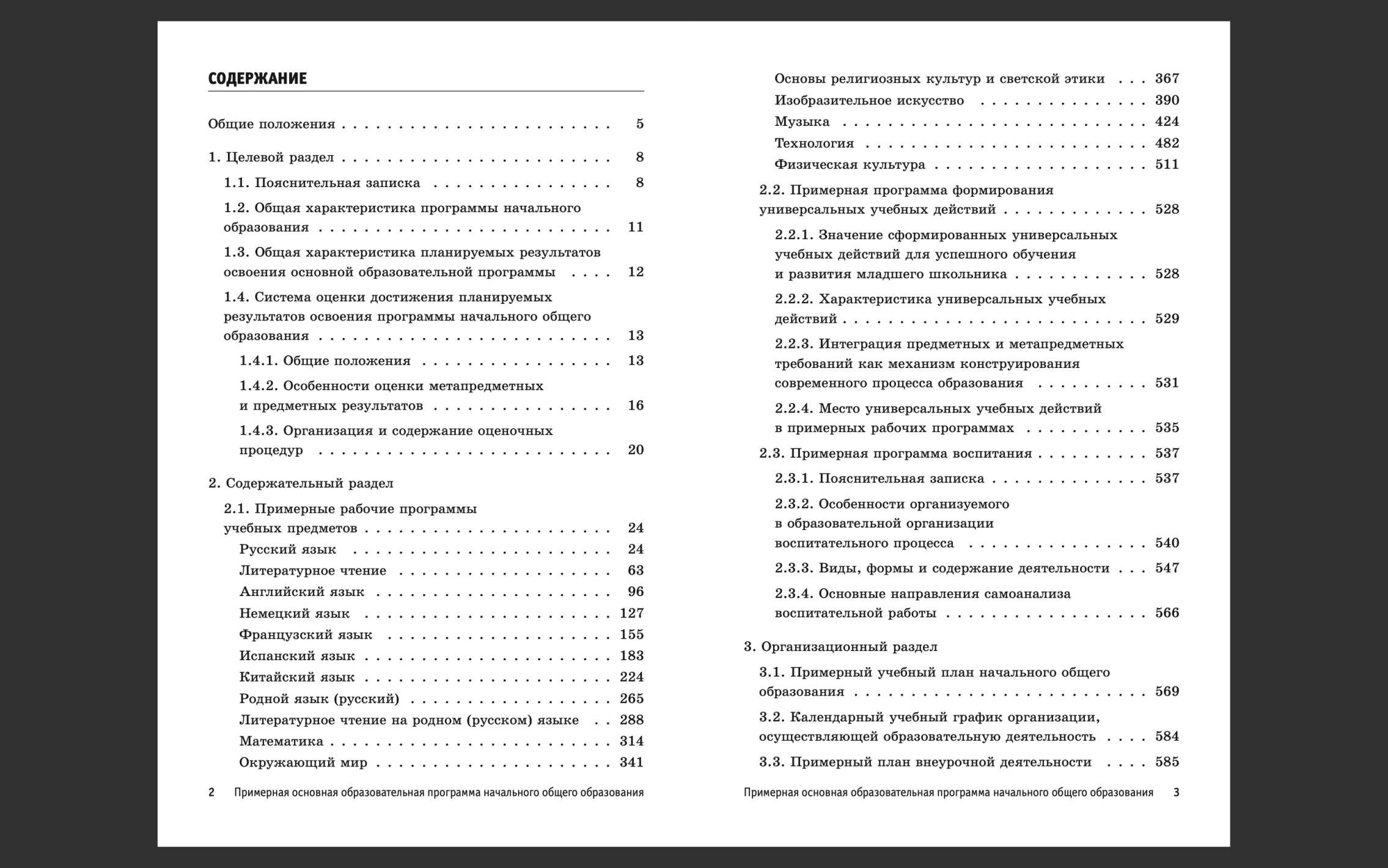 СТРУКТУРА ООП ООО
(ФГОС ООО, утв. Приказом Минпросвещения от 31.05.2021 №287)
ЦЕЛЕВОЙ РАЗДЕЛ
планируемые результаты
система оценки
пояснительная записка
СОДЕРЖАТЕЛЬНЫЙ РАЗДЕЛ
программа формирования УУД
рабочая программа воспитания
программа коррекционной работы
рабочие программы учебных предметов
ОРГАНИЗАЦИОННЫЙ РАЗДЕЛ
календарный план воспитательной работы
характеристика условий реализации ООП ООО
учебный план ООО
план внеурочной деятельности
календарный учебный график
(Проект) Примерная основная образовательная программа основного общего образования
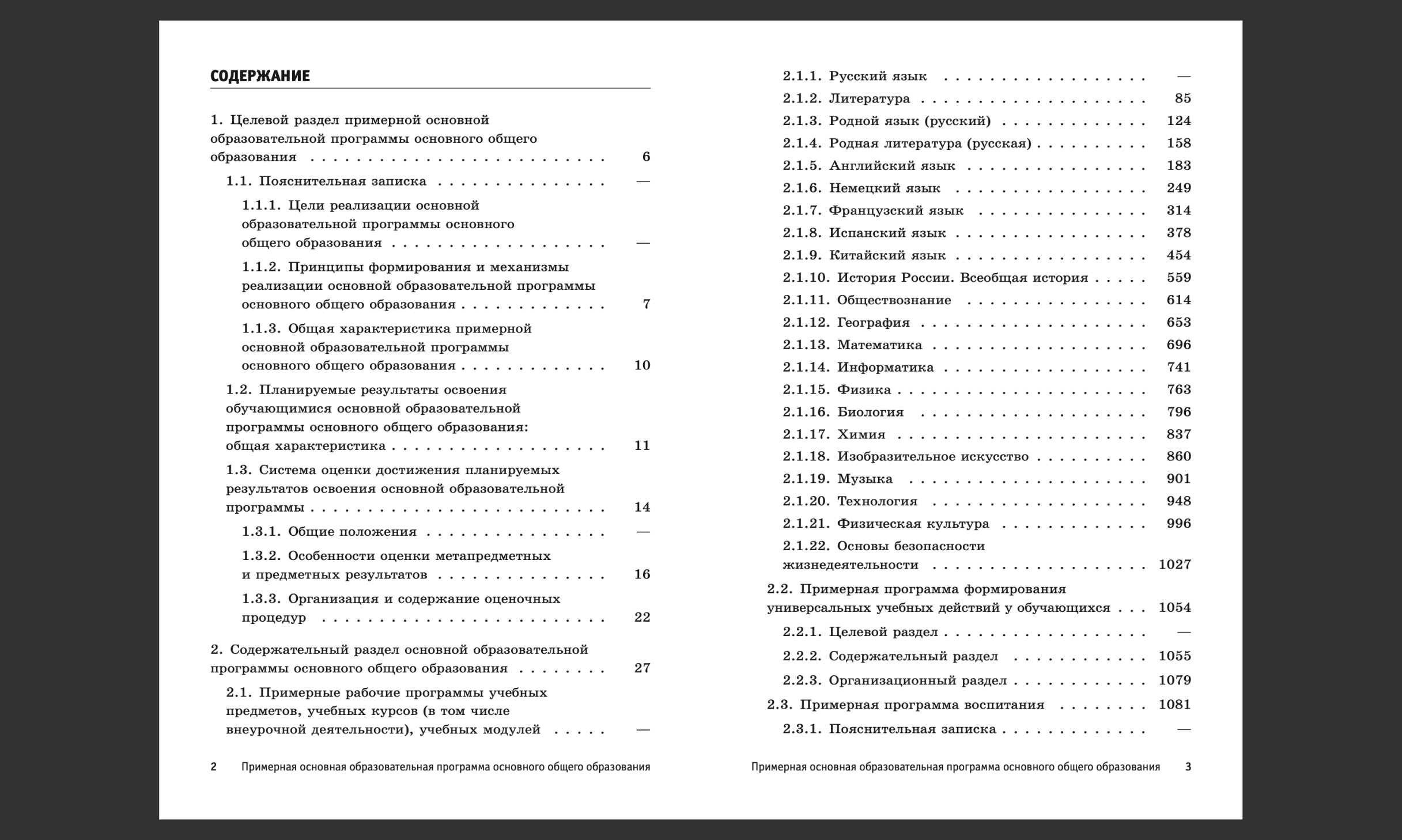 (Проект) Примерная основная образовательная программа основного общего образования
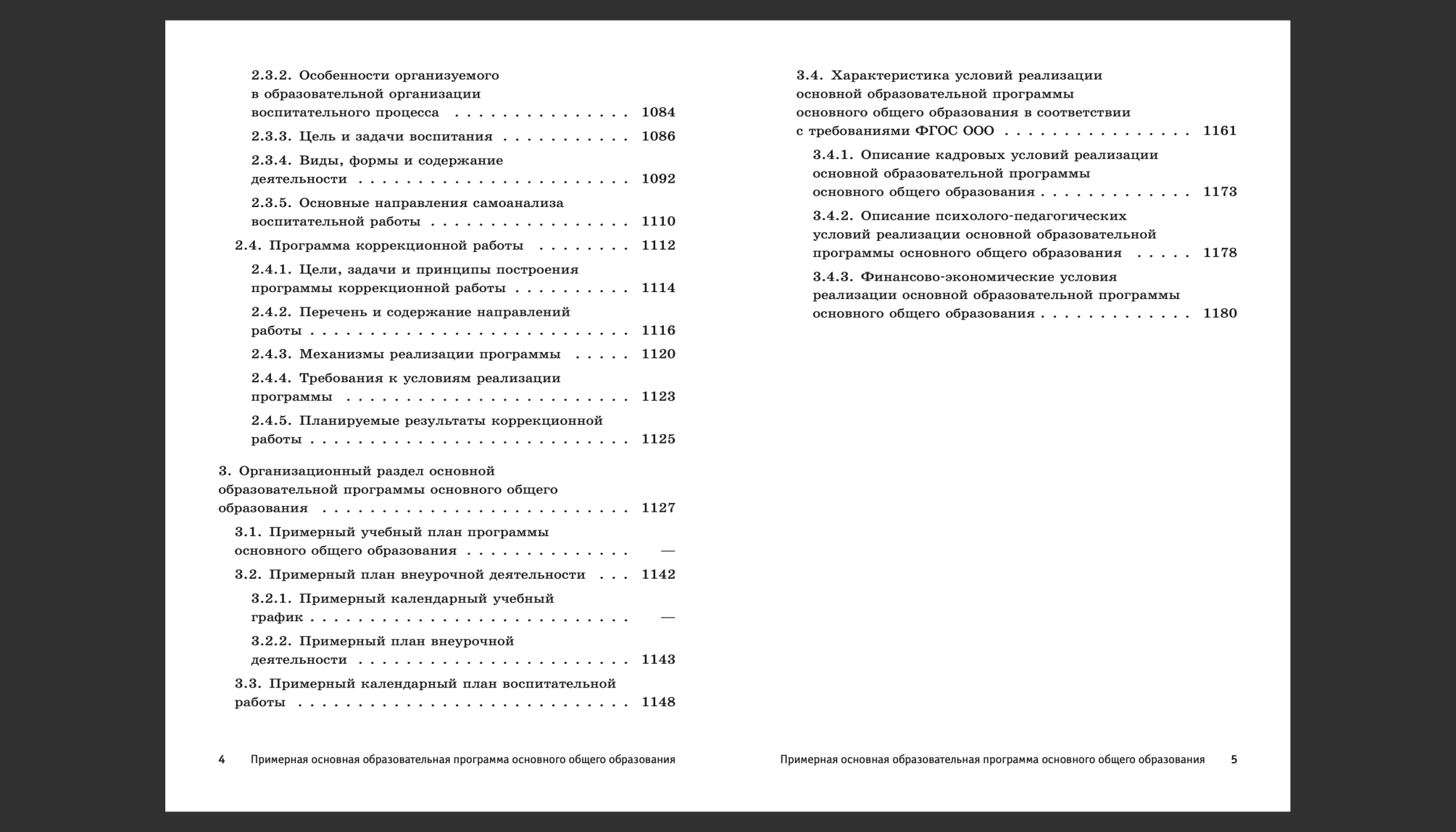 ОСНОВНЫЕ ИЗМЕНЕНИЯ В СТРУКТУРЕ ООП НОО
(сравнительный анализ старого и обновленного ФГОС)
ОСНОВНЫЕ ИЗМЕНЕНИЯ В СТРУКТУРЕ ООП ООО
(сравнительный анализ старого и обновленного ФГОС)
СООТНОШЕНИЕ ЧАСТЕЙ ООП НОО и ООО
НАЧАЛЬНОЕ ОБЩЕЕ ОБРАЗОВАНИЕ
ОСНОВНОЕ ОБЩЕЕ ОБРАЗОВАНИЕ
30%
20%
80%
70%
80%
70%
-обязательная часть
-обязательная часть
30%
20%
-формируемая часть
-формируемая часть
Объем учебной и внеурочной нагрузки за период освоения ООП НОО и ООО
ИЗМЕНЕНИЕ В ОБЪЕМЕ АУДИТОРНОЙ НАГРУЗКИ
УЧЕБНЫЙ ПЛАН
общие подходы
2
1
3
Обеспечивает реализацию требования ФГОС
Обеспечивает преподавание и изучение государственного языка РФ
Определяет учебную нагрузку в соответствии с требованиями
УЧЕБНЫЙ ПЛАН
общие подходы
изменен общий объем аудиторной работы обучающихся
определены учебные предметы, модули в предметных областях
введено понятие «учебный модуль»;
«учебный курс»
количество учебных предметов
определяется ОО
Единицы (компоненты) содержания образования, которые отражают предмет конкретной науки, а также дидактические особенности изучаемого материала и возможности его усвоить учениками разного возраста и уровня подготовки
УЧЕБНЫЙ ПРЕДМЕТ
1
УЧЕБНЫЙ МОДУЛЬ
УЧЕБНЫЙ КУРС
Целостная, логически завершенная часть содержания образования, которая расширяет и углубляет материал предметных областей и (или) в пределах которой ученик осваивает относительно самостоятельный тематический блок учебного предмета
2
Часть содержания образования, в пределах которой ученик осваивает относительно самостоятельный тематический блок учебного предмета или учебного курса либо несколько взаимосвязанных разделов
3
УЧЕБНЫЙ ПЛАН
общие подходы
03
учебные модули по выбору родителей /обучающихся
04
углубленное изучение учебных предметов
02
учебные курсы
05
физическое развитие и совершенствование
01
учебные предметы
06
внеурочная деятельность
Обеспечивает индивидуальные потребности обучающихся
УЧЕБНЫЙ ПЛАН
общие подходы
МАКСИМАЛЬНАЯ УЧЕБНАЯ НАГРУЗКА УЧЕНИКОВ ЗА НЕДЕЛЮ
УЧЕБНЫЙ ПЛАН
общие подходы
ИНДИВИДУАЛЬНЫЙ УЧЕБНЫЙ ПЛАН
Выполнение требований ФГОС
Регламентация ЛНА «… об индивидуальном учебном плане»
УЧЕБНЫЙ ПЛАН НОО (п. 32.1.)
основные изменения
УЧЕБНЫЙ ПЛАН НОО
УЧЕБНЫЙ ПЛАН НОО
УЧЕБНЫЙ ПЛАН ООО (п. 33.1.)
основные изменения
УЧЕБНЫЙ ПЛАН ООО
УЧЕБНЫЙ ПЛАН ООО
УЧЕБНЫЙ ПЛАН ООО
ВНЕУРОЧНАЯ ДЕЯТЕЛЬНОСТЬ
направлена на достижение планируемых результатов освоения ООП НОО и ООО с учетом выбора участниками образовательных отношений учебных курсов внеурочной деятельности из перечня, предлагаемого ОО
ОО определяет самостоятельно:
формы организации образовательной деятельности,
чередование урочной и внеурочной деятельности при реализации ООП НОО и ООО
направлена на достижение обучающимися планируемых результатов ООП НОО и ООО с учетом обязательных для изучения учебных предметов
ВНЕУРОЧНАЯ ДЕЯТЕЛЬНОСТЬ
НАЧАЛЬНОГО ОБЩЕГО
ОБРАЗОВАНИЯ (п.32.2)
ОСНОВНОГО ОБЩЕГО
ОБРАЗОВАНИЯ(п.32.2)
ДО 1320 АКАДЕМИЧЕСКИХ ЧАСОВ ЗА 4 ГОДА ОБУЧЕНИЯ
ДО 1750 АКАДЕМИЧЕСКИХ ЧАСОВ ЗА 5 ЛЕТ ОБУЧЕНИЯ
ПЛАН ВНЕУРОЧНОЙ ДЕЯТЕЛЬНОСТИ
Недельный объем внеурочной деятельности в 1-11 классах, не более 10 часов
СанПиН 1.2.3685-21
Таблица 6.6.
РАБОЧИЕ ПРОГРАММЫ 
КУРСОВ ВНЕУРОЧНОЙ ДЕЯТЕЛЬНОСТИ
ВНЕУРОЧНАЯ ДЕЯТЕЛЬНОСТЬ
ВНЕУРОЧНАЯ ДЕЯТЕЛЬНОСТЬ
МОДЕЛИ ВНЕУРОЧНОЙ ДЕЯТЕЛЬНОСТИ
33
ВНЕУРОЧНАЯ ДЕЯТЕЛЬНОСТЬ
ПЛАН ВНЕУРОЧНОЙ ДЕЯТЕЛЬНОСТИ
Единой унифицированной формы плана внеурочной деятельности 
НЕ СУЩЕСТВУЕТ
Образовательная организация имеет право оформлять документ на свое усмотрение
34
ВНЕУРОЧНАЯ ДЕЯТЕЛЬНОСТЬ
НЕДЕЛЬНЫЙ ПЛАН ВНЕУРОЧНОЙ ДЕЯТЕЛЬНОСТИ
ВНЕУРОЧНАЯ ДЕЯТЕЛЬНОСТЬ
СТРУКТУРА РАБОЧЕЙ ПРОГРАММЫ ВНЕУРОЧНОЙ ДЕЯТЕЛЬНОСТИ
1. Пояснительная записка, включающая:
цели обучения
общая характеристика
место в учебном плане
2. Планируемые результаты освоения примерной рабочей программы
личностные
метапредметные
предметные
 (по годам обучения)
3. Содержание учебных предметов по годам обучения
4. Тематическое планирование.
формируются с учетом рабочей программы воспитания
должны содержать указание на форму проведения занятий
КАЛЕНДАРНЫЙ УЧЕБНЫЙ ГРАФИК
 НОО и ООО (п.32.3./п.33.3)
01
дата начала и окончания учебного года
02
продолжительность учебного года
03
сроки и продолжительность каникул
04
сроки проведения промежуточной аттестации
ПРОГРАММА 
ФОРМИРОВАНИЯ УУД НОО (п.31.2)
01
03
характеристика регулятивных, познавательных, коммуникативных УУД обучающихся
02
сформированность УДД у обучающихся определяется на этапе завершения ими освоения программы НОО
описание взаимосвязи УУД с содержанием учебных предметов
ПРОГРАММА 
ФОРМИРОВАНИЯ УУД ООО (п. 32.2)
формирование опыта применения УУД в жизненных ситуациях
развитие способности к саморазвитию и самосовершенствованию
повышение эффективности усвоения знаний и учебных действий, формирования компетенций в предметных областях
формирование внутренней позиции личности, регулятивных, познавательных, коммуникативных УУД
ПРОГРАММА 
ФОРМИРОВАНИЯ УУД ООО (п. 32.2)
формирование и развитие компетенций обучающихся в области использования ИКТ на уровне общего пользования
формирование навыка участия в различных формах организации учебно-исследовательской и проектной деятельности
формирование знаний и навыков в области финансовой грамотности и устойчивого развития общества
овладение приемами учебного сотрудничества и социального взаимодействия со сверстниками
РАБОЧАЯ ПРОГРАММА ВОСПИТАНИЯ 
НОО и ООО (п. 31.3./п. 32.3.) ВКЛЮЧАЕТ
1
анализ воспитательного процесса в организации
2
цель и задачи воспитания обучающихся
3
виды, формы и содержание воспитательной деятельности
4
систему поощрения социальной успешности и проявления активной жизненной позиции
РАБОЧАЯ ПРОГРАММА ВОСПИТАНИЯдолжна быть направлена на развитие личности обучающихся
РАБОЧАЯ ПРОГРАММА ВОСПИТАНИЯ
основные различия
НА ПРИМЕРЕ
РАБОЧАЯ ПРОГРАММА ВОСПИТАНИЯ ООО
содействие развитию педагогической компетентности родителей
ДОЛЖНАОБЕСПЕЧИВАТЬ
создание целостной образовательной среды
учет социальных потребностей семей обучающихся
целостность и единство воспитательных воздействий на обучающегося
совместную деятельность обучающихся с родителями
создание условий для развития и реализации интереса обучающихся к саморазвитию
УГЛУБЛЕННОЕ ИЗУЧЕНИЕ ОТДЕЛЬНЫХ ПРЕДМЕТОВ НА УРОВНЕ НОО И ООО
ФГОС ОСНОВНОГО ОБЩЕГО ОБРАЗОВАНИЯ
I. Общие положения 
1. Федеральный государственный образовательный стандарт основного общего образования обеспечивает: 
2) возможности разработки и реализации Организацией программ основного общего образования, в том числе предусматривающих углубленное изучение отдельных учебных предметов; 
11. На основе ФГОС с учетом потребностей социально-экономического развития регионов, этнокультурных особенностей населения разрабатываются примерные образовательные программы основного общего образования (далее - ПООП), в том числе предусматривающие углубленное изучение отдельных учебных предметов. 
20. Организация образовательной деятельности по программе основного общего образования, в том числе адаптированной, может быть основана на делении обучающихся на группы и различное построение учебного процесса в выделенных группах с учетом их успеваемости, образовательных потребностей и интересов, психического и физического здоровья, пола, общественных и профессиональных целей, в том числе обеспечивающей углубленное изучение отдельных предметных областей, учебных предметов (профильное обучение) (далее - дифференциация обучения). 
Углубленное изучение отдельных предметных областей, учебных предметов (профильное обучение) реализует задачи профессиональной ориентации и направлено на предоставление возможности каждому обучающемуся проявить свои интеллектуальные и творческие способности при изучении указанных учебных предметов, которые необходимы для продолжения получения образования и дальнейшей трудовой деятельности в областях, определенных Стратегией научно-технологического развития.
УГЛУБЛЕННОЕ ИЗУЧЕНИЕ ОТДЕЛЬНЫХ ПРЕДМЕТОВ НА УРОВНЕ НОО И ООО
ФГОС ОСНОВНОГО ОБЩЕГО ОБРАЗОВАНИЯ
II. Требования к структуре программы основного общего образования 
33.1. <…В целях обеспечения индивидуальных потребностей обучающихся часть учебного плана, формируемая участниками образовательных отношений из перечня, предлагаемого Организацией, включает учебные предметы, учебные курсы (в том числе внеурочной деятельности), учебные модули по выбору обучающихся, родителей (законных представителей) несовершеннолетних обучающихся, в том числе предусматривающие углубленное изучение учебных предметов, с целью удовлетворения различных интересов обучающихся, потребностей в физическом развитии и совершенствовании, а также учитывающие этнокультурные интересы, особые образовательные потребности обучающихся с ОВЗ. >

IV. Требования к результатам освоения программы основного общего образования 
45. Требования к освоению предметных результатов программ основного общего образования на базовом и углубленном уровнях на основе их преемственности и единства их содержания обеспечивают возможность изучения учебных предметов углубленного уровня, в том числе по индивидуальным учебным планам, с использованием сетевой формы реализации образовательных программ, электронного обучения и дистанционных образовательных технологий,
УГЛУБЛЕННОЕ ИЗУЧЕНИЕ ОТДЕЛЬНЫХ ПРЕДМЕТОВ НА УРОВНЕ ООО
Учебные предметы 
"Математика", 
"Информатика", 
"Физика",
"Химия",
"Биология"
ПРИМЕРНЫЕ 
РАБОЧИЕ ПРОГРАММЫ
Примерные рабочие программы могут использоваться как в неизменном виде, так и в качестве методической основы для разработки педагогическими работниками авторских рабочих программ с учетом имеющегося опыта реализации углубленного изучения предмета
УГЛУБЛЕННОЕ ИЗУЧЕНИЕ ОТДЕЛЬНЫХ ПРЕДМЕТОВ НА УРОВНЕ ООО
Учебные предметы 
"Математика", 
"Информатика", 
"Физика",
"Химия",
"Биология"
ПРИМЕРНЫЕ 
РАБОЧИЕ ПРОГРАММЫ
Примерные рабочие программы могут использоваться как в неизменном виде, так и в качестве методической основы для разработки педагогическими работниками авторских рабочих программ с учетом имеющегося опыта реализации углубленного изучения предмета
КАК РАЗРАБОТАТЬ РАБОЧУЮ ПРОГРАММУ ПРЕДМЕТА ИЛИ КУРСА С УЧЕТОМ РАБОЧЕЙ ПРОГРАММЫ ВОСПИТАНИЯ И ПРИМЕНЕНИЯ ЭОР И ЦОР, КАК ЭТО ОТРАЗИТЬ В ПРОГРАММЕ?
РАБОЧАЯ ПРОГРАММА ПРЕДМЕТА, КУРСА, МОДУЛЯ
РАБОЧАЯ ПРОГРАММА ПРЕДМЕТА, КУРСА, МОДУЛЯ
СТРУКТУРА РАБОЧЕЙ ПРОГРАММЫ, КУРСА, МОДУЛЯ
1. Пояснительная записка, включающая:
цели обучения
общая характеристика
место в учебном плане
2. Планируемые результаты освоения примерной рабочей программы
метапредметные
личностные
предметные
 (по годам обучения)
3. Содержание учебных предметов по годам обучения
4. Тематическое планирование.
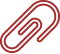 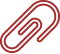 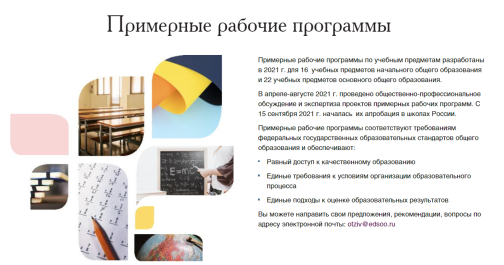 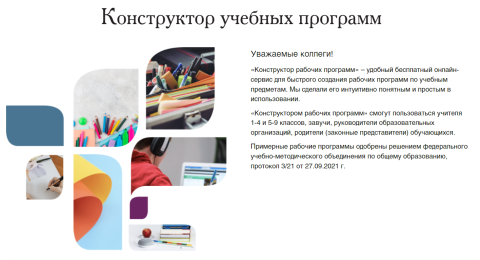 РАБОЧАЯ ПРОГРАММА ПРЕДМЕТА, КУРСА, МОДУЛЯ
Обязательные элементы тематического планирования
перечень тем, планируемых для освоения учениками;
количество академических часов, отводимых на освоение каждой темы; 
информация об электронных или цифровых учебно-методических материалах, которые можно использовать при изучении каждой темы (п. 31.1 ФГОС НОО, п. 32.1 ФГОС ООО).
Электронные учебно-методические материалы:
мультимедийные программы;
электронные учебники и задачники;
электронные библиотеки;
виртуальные лаборатории;
игровые программы;
коллекции цифровых образовательных ресурсов.
РАБОЧАЯ ПРОГРАММА ПРЕДМЕТА, КУРСА, МОДУЛЯ
Пример
Тематическое планирование по учебному курсу «Алгебра», 7-ой класс
РАБОЧАЯ ПРОГРАММА ПРЕДМЕТА, КУРСА, МОДУЛЯ
Способы учесть рабочую программу воспитания в рабочих программах учебных предметов, курсов, модулей
Указать формы учета рабочей программы воспитания в пояснительной записке к рабочей программе
1
Оформить приложение к рабочей программе «Формы учета программы воспитания»
2
Указать информацию об учете рабочей программы воспитания в разделе «Содержание учебного предмета, курса, модуля» в описании разделов, тем или отдельным блоком
3
4
Отразить воспитательный компонент содержания программы в отдельной колонке таблицы тематического планирования
Пример
РАБОЧАЯ ПРОГРАММА ПРЕДМЕТА, КУРСА, МОДУЛЯ
Способы учесть рабочую программу воспитания в рабочих программах учебных предметов, курсов, модулей
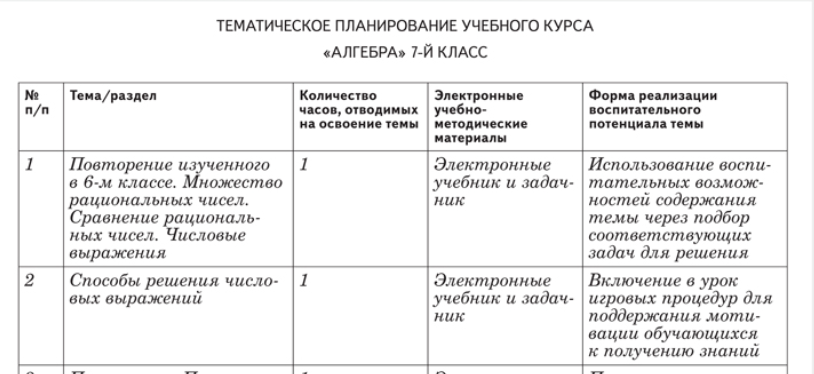 4
Пример
Ближайшие вебинары
СПАСИБО ЗА ВНИМАНИЕ!